Mon auto
Fait par Maxime
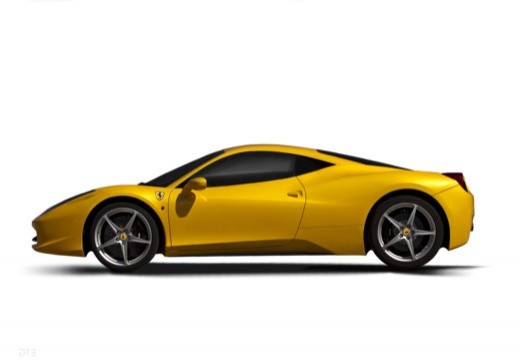